Весёлые старты
 «Папа, мама –я» прошли 28 ноября 2018 года.
В соревнованиях посвящённых всероссийскому «Дню Матери» приняли участие семья Махановых и семья Водолазовых.
«Папа, мама я- спортивная семья»
Участники соревнований…
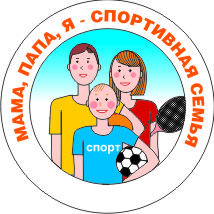 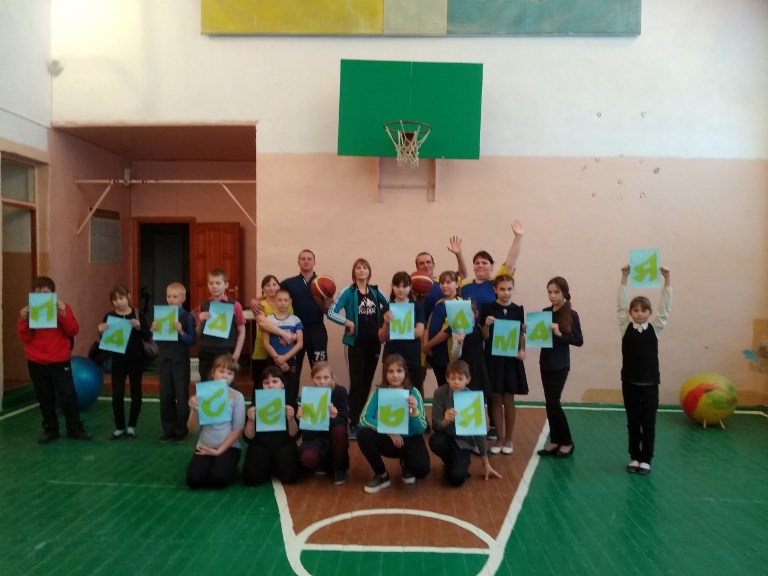 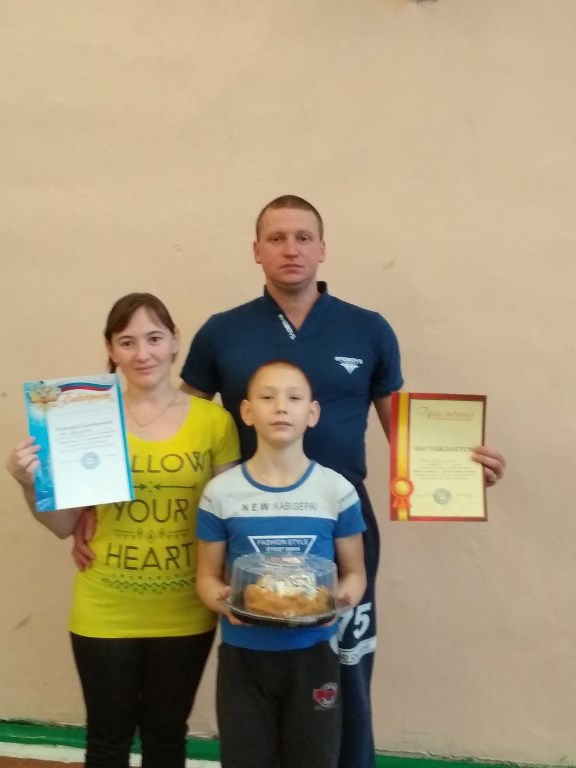 Семья Махановых
I место
Семья Водолазовых
I место